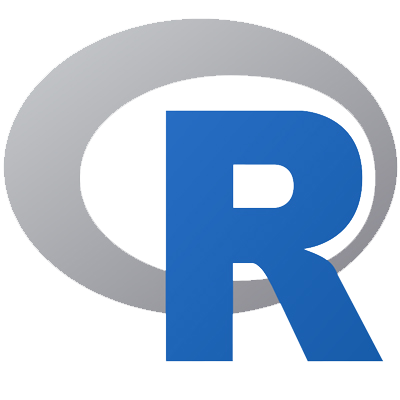 Verification
R Program
User Manual
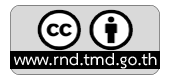 SUM
PACK
CONT
VERIFY
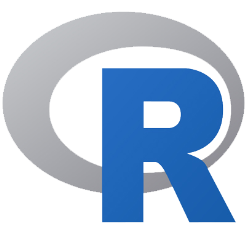 Verification Brief Steps
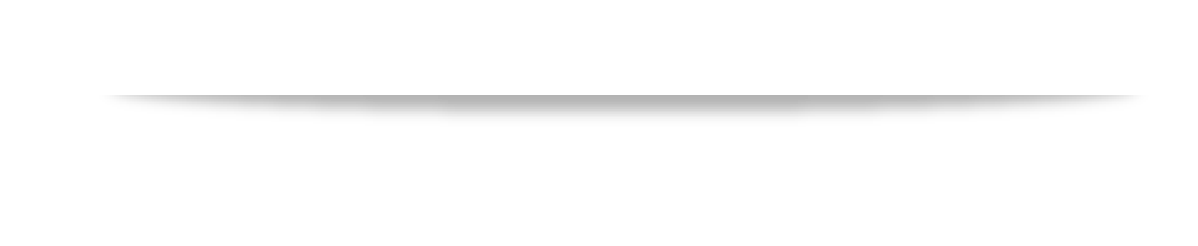 VERIFY
SUM
CONT
PACK
04
03
Install verification
Package
Summary Data
Use verify function to summarize such forecasts
Input Data for Contingency Table
02
01
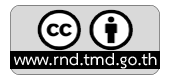 [Speaker Notes: © Copyright PresentationGo.com – The free PowerPoint template library]
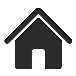 SUM
PACK
CONT
VERIFY
Verification (1)
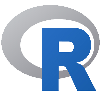 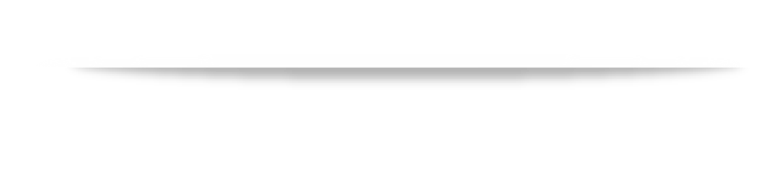 Install Packages > other mirrors > Thailand > verification
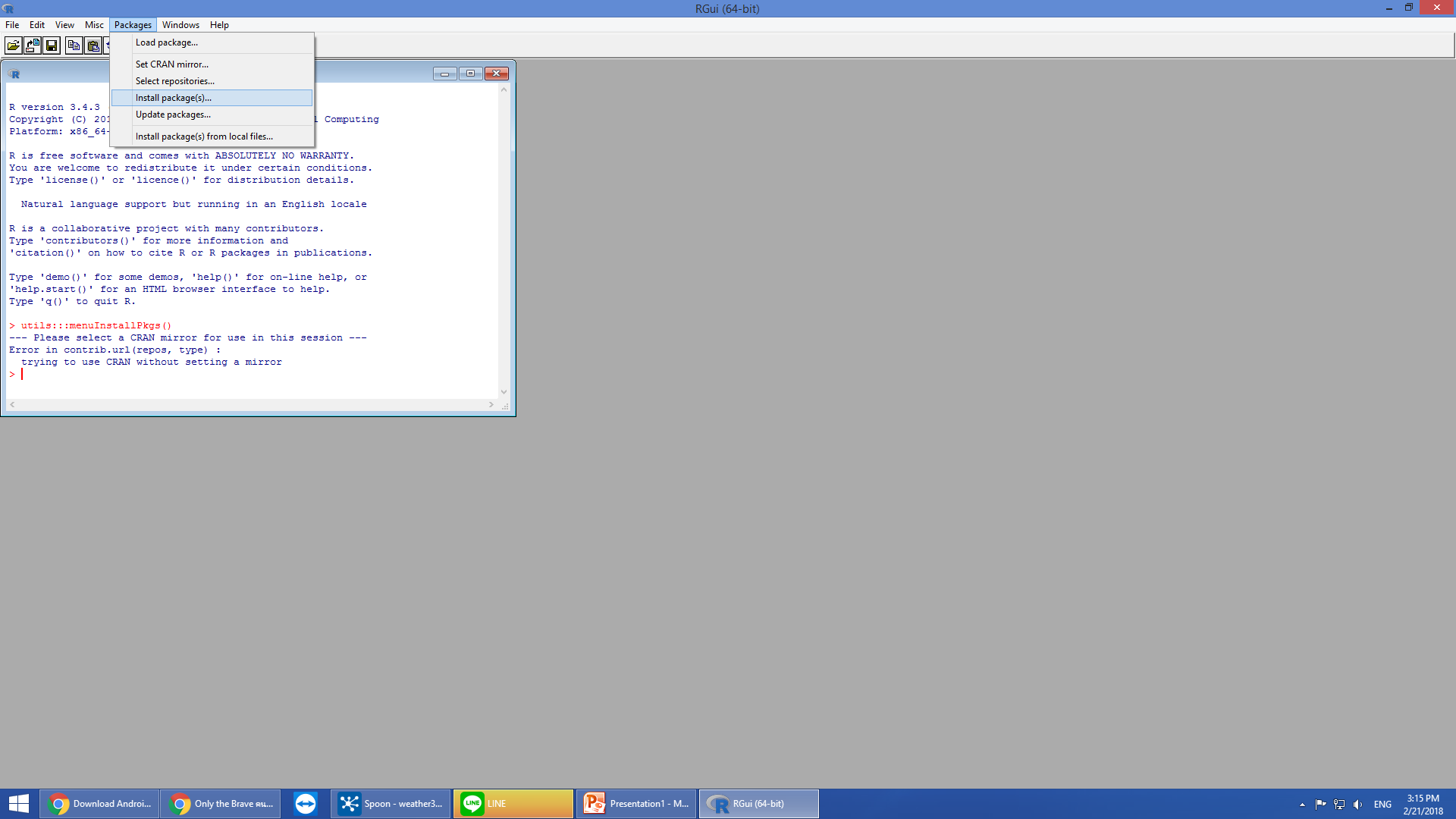 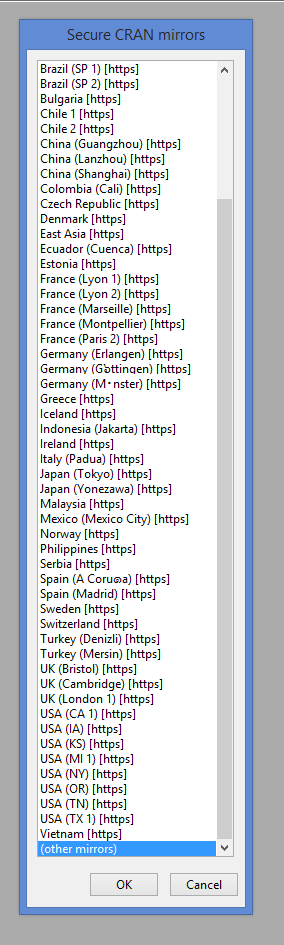 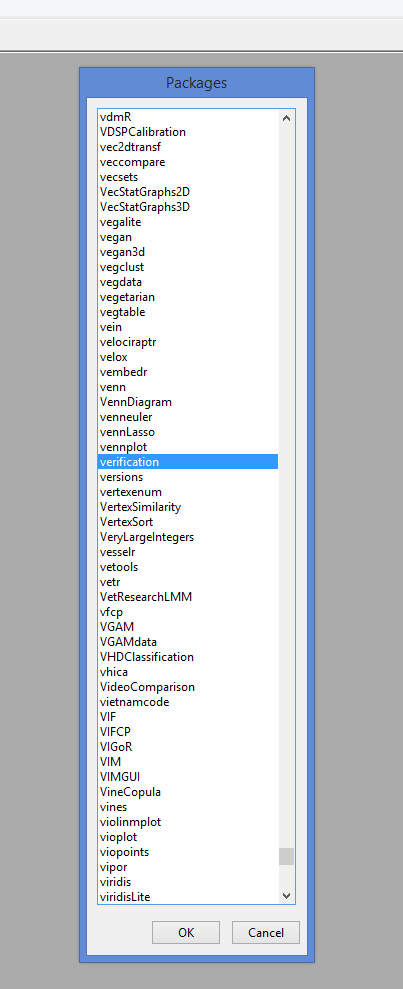 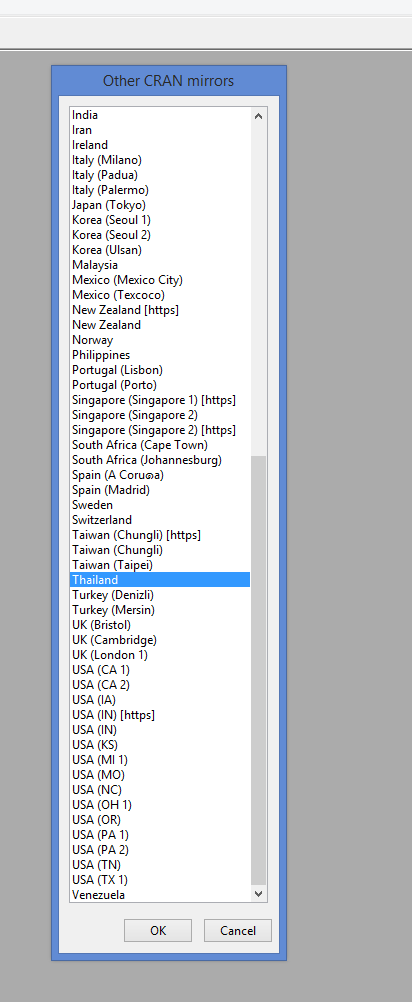 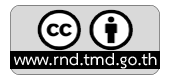 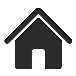 SUM
PACK
CONT
VERIFY
Verification (2)
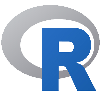 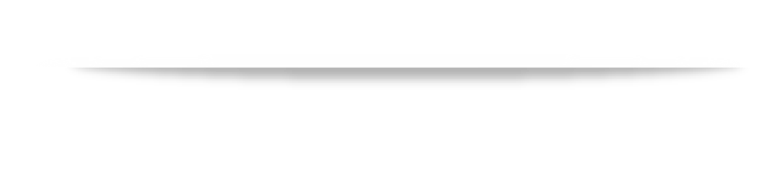 เรียก library ที่มีอยู่ในโปรแกรม R โดยใช้คำสั่ง
> Library(verification)
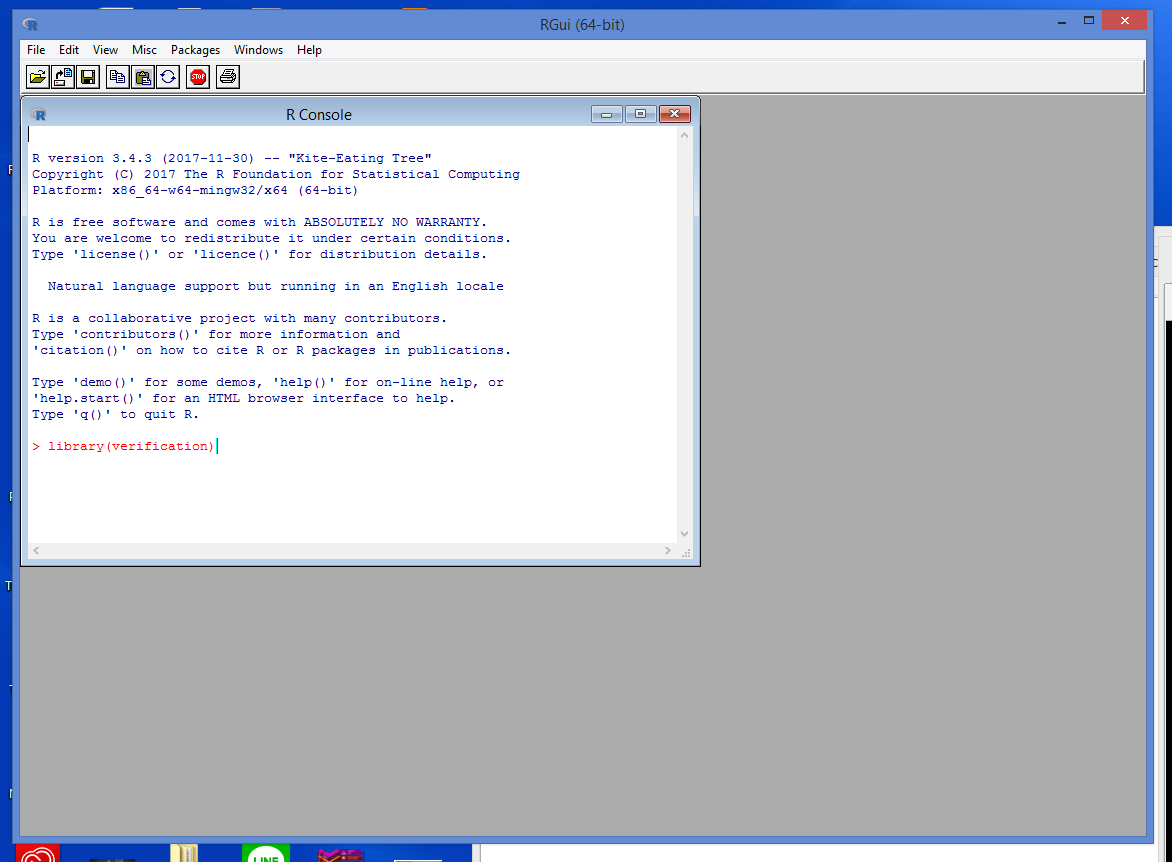 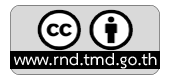 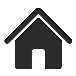 SUM
PACK
CONT
VERIFY
Verification (3)
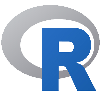 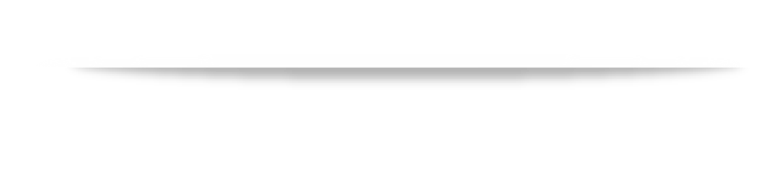 > aaa <- c(28, 72, 23, 2680)
aaa : ชื่อชุดคำสั่งที่ตั้งขึ้นเอง
c(n11,n10,n01,n00) : contingency table can be entered as a vector containing c(n11, n10, n01, n00)
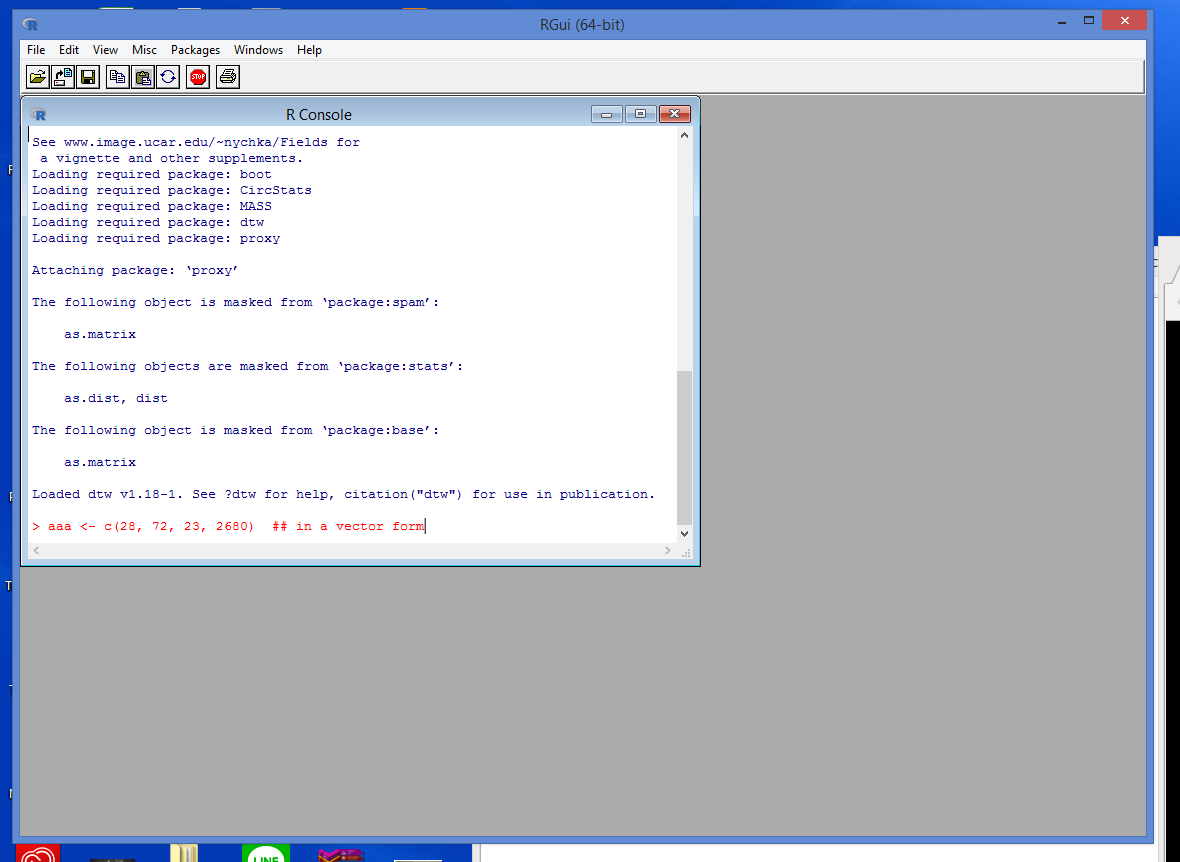 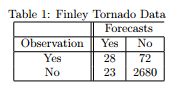 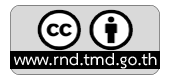 อ้างอิงจาก https://cran.r-project.org/web/packages/verification/verification.pdf
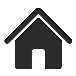 SUM
PACK
CONT
VERIFY
Verification (4)
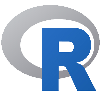 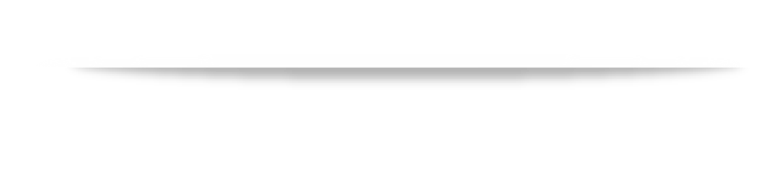 > mod <- verify(aaa, pred = NULL, frcst.type = “binary”, obs.type = binary”)
mod : ชื่อชุดคำสั่งที่ตั้งขึ้น
verify : the verify function to summarize such forecasts  
pred : Prediction of event. The prediction may be in the form of the a point prediction or the probability of a forecast. Let pred = NULL if obs is a contingency table
frcst : Forecast type. One of "prob", "binary", "norm.dist", "cat" or "cont", or "quantile".
obs.type : Observation type. Either "binary", "cat" or "cont". Defaults to "binary"
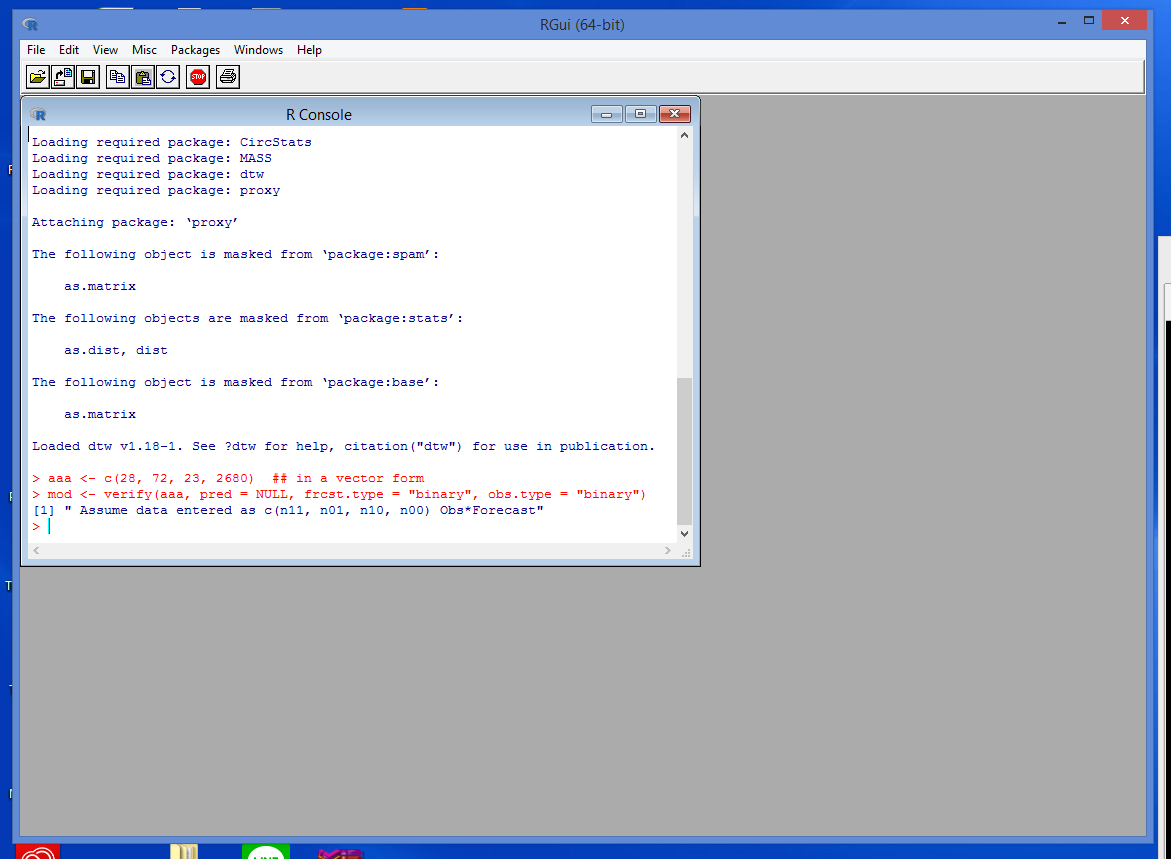 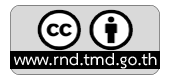 อ้างอิงจาก https://cran.r-project.org/web/packages/verification/verification.pdf
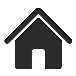 SUM
PACK
CONT
VERIFY
Verification (5)
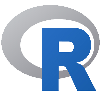 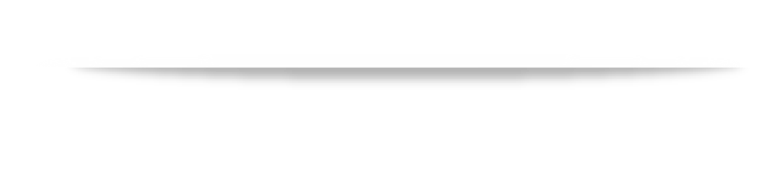 คำสั่งสรุปข้อมูลที่อยู่ใน mod
> summary(mod)
PODy : Hit Rate (Probability of Detection yes)
Std. Err. : Standard Error
TS : Threat score a.k.a. Critical success index (CSI)
ETS : Equitable Threat Score
FAR : False Alarm RATIOHSS : Heidke Skill Score
PC : Percent correct - events along the diagonal
BIAS : Bias
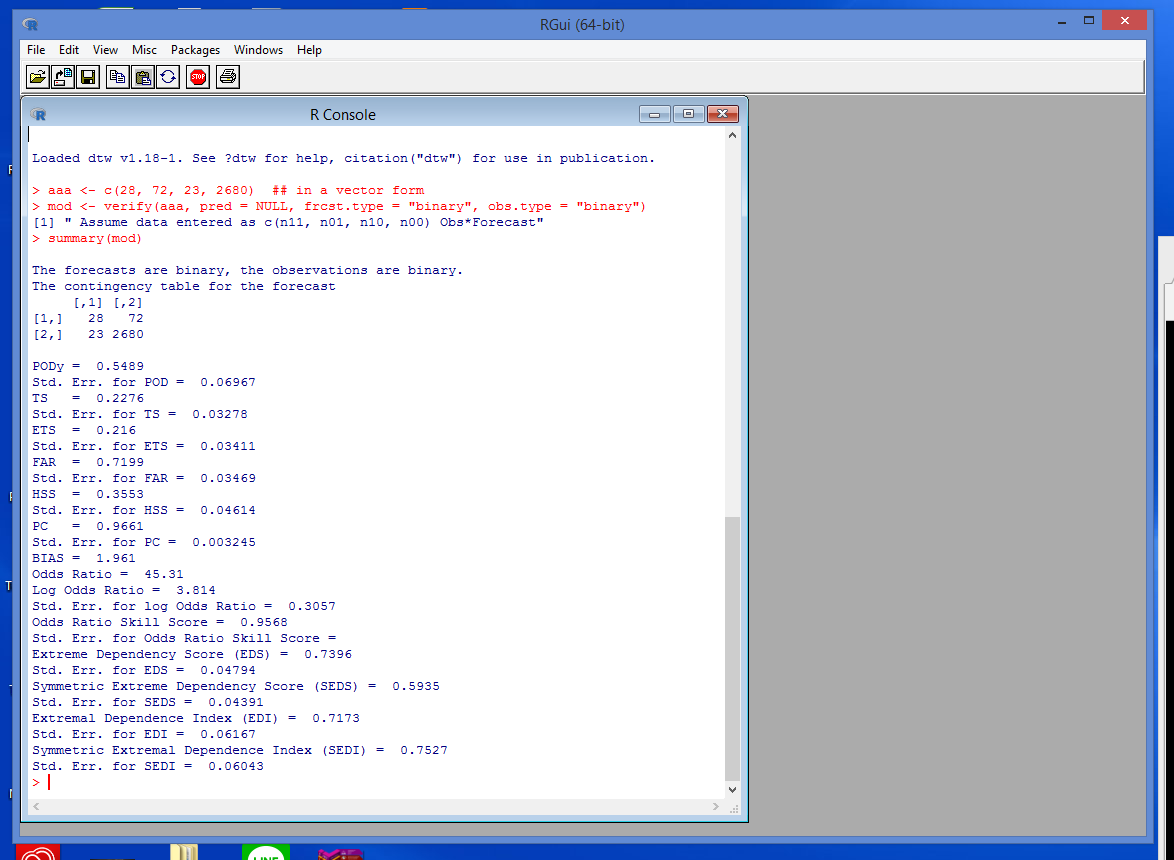 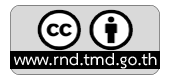 อ้างอิงจาก https://cran.r-project.org/web/packages/verification/verification.pdf
Thank You 
for 
Reading
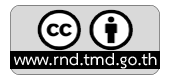